MGMT 203Airports, Airspace, and Air Traffic Control Management
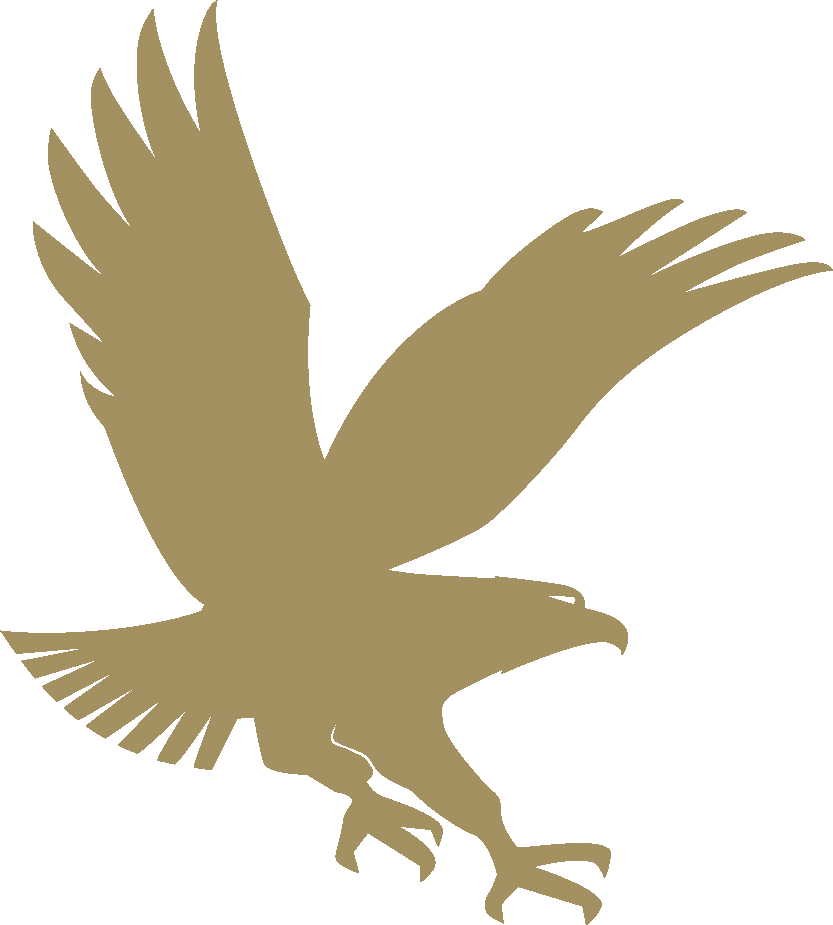 Module 7
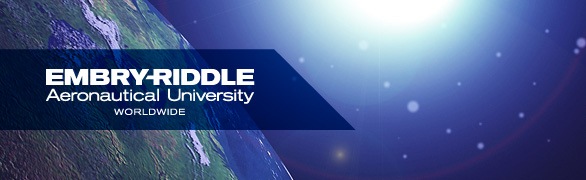 THIS DAY IN AVIATION
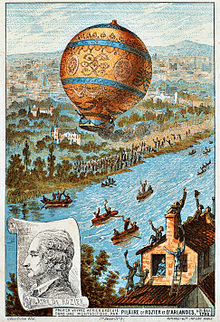 November 21

  1783 — The first free or untethered human flight takes place when Jean Francois Pilatre de Rozier flies as high as 500 feet and travels 5 miles over Paris in a Montgolfier hot-air balloon.
THIS DAY IN AVIATION
November 21

  1957 — The first of several ballistic missile bases to be erected at Francis E. Warren AFB, Wyoming.
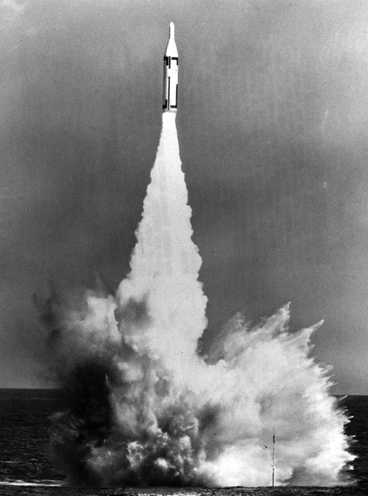 Questions / Comments
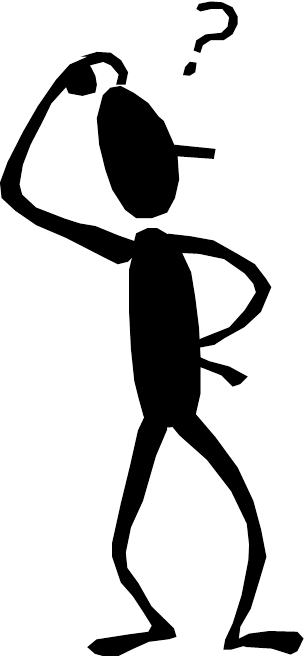 Management of Aeronautical Science
Learning Objectives – Module 7 (11/13/17 – 11/21/17)Airports, Airspace, and Air Traffic Control Management
Upon successful completion of this module, you will be able to:

Explain the impact of airport design, development, operations, and funding sources on airport systems. 
Explain the purpose of an airport. 
Describe Air Traffic Control Towers (ATCTs) and their purpose. 
Compare air traffic control systems between en route, terminal, tower, and flight service functions. 
Demonstrate an understanding of the Title 14 CFR Parts that are used to operate airports.
Explain the purpose of the Air Traffic System Command Center (ATCSCC) and location. 
Outline the basic structure of the national airspace system, and describe the impact of the FAA's National Airspace System Plan (NASP). 
Describe the Flight Service Station (FSS) and its services. 
Describe the requirements for a reliever airport classification. 
Critique the Airport Certification Manual. 
Describe the Airport Emergency Plan (AEP) requirements.
Mon/Tues/Wed
Readings
Refer to Readings on ERAU Website Mod 7
Pilots Handbook of Aeronautical Knowledge
Chapter 14 – Airport Operations
Chapter 15 – Airspace
Title 14 Code of Federal Regulations (CFR) - Please review 14 CFR Parts: 
36, 71, 73, 139, and 150.
Textbook – Business and Corporate Aviation Management
Chapter 5: Flight Department
November 2017
7.2 – Discussion: Problems and Difficulties with Air TravelMon Nov 20
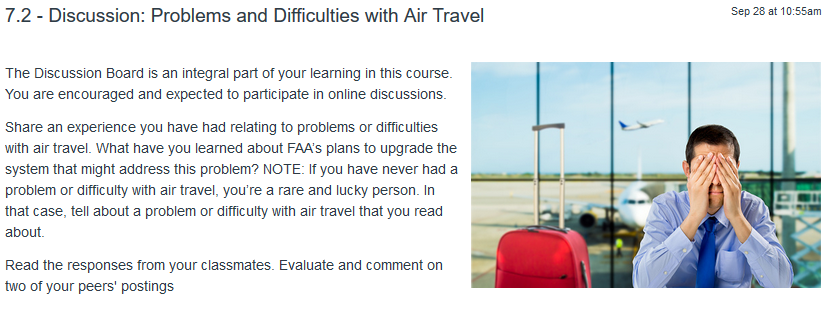 7.4 – Discussion: Video Analysis: FAA Gate to Gate – NextGen ExplainedMon Nov 20
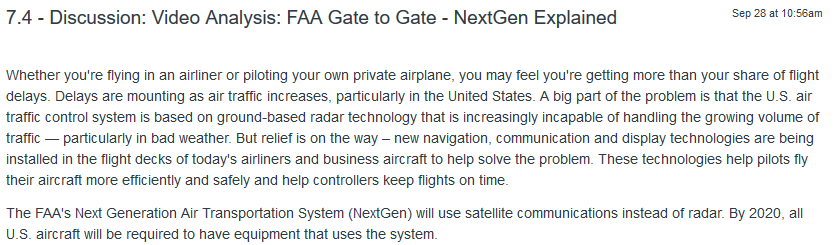 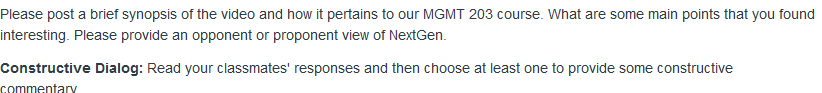 Module 7 Review Questions (Due Tues Nov 21)
Spend quality time responding to the following questions in your own words.

Explain the purpose of an airport.
Describe Air Traffic Control Towers (ATCTs) and their purpose.
Demonstrate an understanding of the Title 14 CFR Parts that are used to operate airports. Please state at least five parts we discussed in the course.
Describe the Flight Service Station (FSS) and the services it can provide.
Describe the requirements for a reliever airport classification.
10
Term Paper Topics
Your Final Term Paper must be at least 12 pages and consist of the following:
A title page
Main text (10 pages)
Reference page (current APA format)

The paper should include some of the headings below as appropriate:
Introduction
Description of the Company or Agency (Basically what business are you in)
Operation Description
Equipment or Aircraft
Maintenance Requirements
Manager’s Roles and Responsibilities
Staff Qualifications, Certifications, and Responsibilities
Human Factors
Quality Requirements
Regulations and Laws
Safety
Security
Environmental Responsibilities
Other Management Factors Considered
References (current APA format)
DUE Friday Dec 8, 2017
Management of Aeronautical Science
Assignments Due – Module 7 (11/13/17 – 11/21/17)
Review Module 7 Instructions for the following assignments:

Discussion Board Due (Problems with Air Travel) 
(Due – Mon Nov 20) – 2 part (Post and Respond)
Discussion Board Due (Video Analysis) 
(Due – Mon Nov 20) – 2 part (Post and Respond)
Review Questions – Airports, Airspace and ATC
(Due – Tues Nov 21) – 5 Questions
Questions / Comments
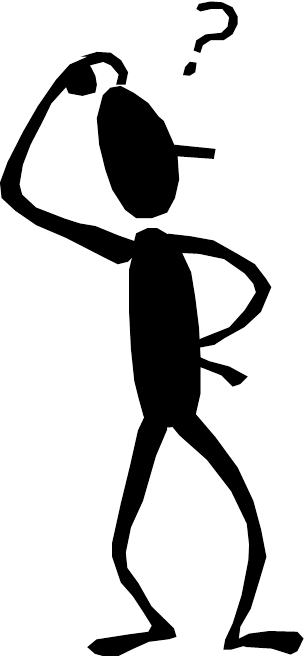